The Single Christian
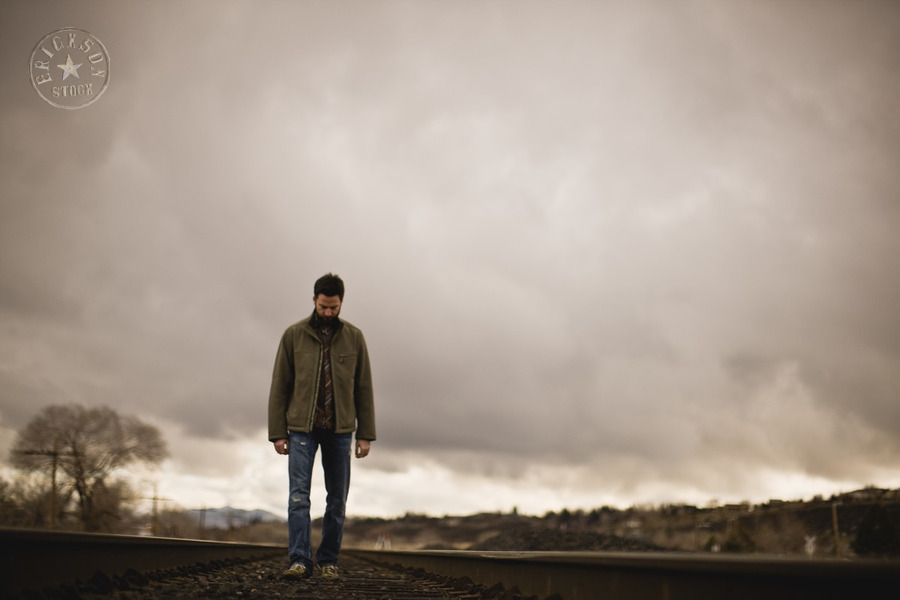 The Forgotten Demographic in the Lord’s Church
Reasons One is a Single Christian
No desire to get married
Cannot find someone to marry
Not a scriptural candidate for marriage -                    1 Cor. 7:10-11; Matt. 19:9, 11-12
Their spouse has passed away -                    Rom. 7:2-3
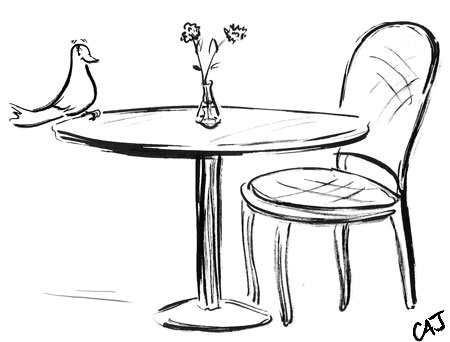 Challenges of Being a Single Christian
Moral Challenges

Controlling sexual desires
Heb. 13:4; 1 Cor. 7:2-3
Some can do this - 1 Cor. 7:7-9
Others will have to learn - Matt. 19:12
Idle, pursuing various sins - 1 Tim. 5:11-14
Challenges of Being a Single Christian
Physical Challenges

Surviving on one income
Wearing both “hats” 
Challenges for widows/widowers
Challenges for divorcees
Challenges of Being a Single Christian
Psychological Challenges

Being single in world of couples
How one is viewed by others
Loneliness - Gen. 2:18
Unique Opportunities of Being a Single Christian
Avoid Hardships of Potentially Bad Marriage

“The only thing worse than wishing you were married is wishing you weren’t.”
Unique Opportunities of Being a Single Christian
Avoid Hardships of Potentially Bad Marriage

“The only thing worse than wishing you were married is wishing you weren’t.”
“Better to dwell in a corner of a housetop, than in a house shared with a contentious woman.” 
Prov. 21:9
Unique Opportunities of Being a Single Christian
Avoid Hardships of Potentially Bad Marriage

“The only thing worse than wishing you were married is wishing you weren’t.”
“Better to dwell in a corner of a housetop, than in a house shared with a contentious woman.” 
Prov. 21:9


“Better to dwell in the wilderness, than with a contentious and angry woman.” 
Prov. 21:19
Unique Opportunities of Being a Single Christian
Avoid Hardships of Potentially Bad Marriage

“The only thing worse than wishing you were married is wishing you weren’t.”
“He who finds a wife finds a good thing, and obtains favor from the Lord.” 
Prov. 18:22
Unique Opportunities of Being a Single Christian
Avoid Hardships of Potentially Bad Marriage

“The only thing worse than wishing you were married is wishing you weren’t.”
“He who finds a wife finds a good thing, and obtains favor from the Lord.” 
Prov. 18:22


Ahab had Jezebel
Hosea had Gomer
Abigail had Nabal
Unique Opportunities of Being a Single Christian
Undistracted Service to the Lord

1 Cor. 7:8, 32-33, 35
A single Christian has more time, energy, and money to give in their service to the Lord and to their brethren.
Do’s and Don’ts for the Single Christian
Accept your singleness – for now - Phil. 4:11
Don’t let your marital status define who you are - Col. 2:10; Matt. 22:30
Remember, there is a place for single people in the Kingdom of God
Draw close to God - 2 Tim. 4:16-17
Do not resent married Christians